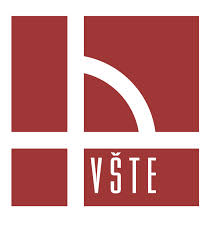 Optimalizace dopravně-logistických procesů ve firmě Vltavotýnské lahůdky
Autor bakalářské práce: Tomáš Buďa
Vedoucí bakalářské práce: Ing. Jiří Čejka, Ph.D.
Oponent bakalářské práce: prof. Ing. Václav Cempírek, Ph.D.
Volba tématu
Studijní zaměření


Zajímavost tématu


Aktuálnost řešené problematiky
Cíl práce
Cílem bakalářské práce je na základě analýzy současného stavu dopravně-logistických procesů ve vybrané firmě navrhnout optimalizační opatření, která povedou k zefektivnění vybraných procesů a jejich ekonomické vyhodnocení.
Výzkumný problém
Okružní dopravní problém

Exaktní metody 
(metoda lineárního celočíselného programování)

Heuristické metody 
(hladový algoritmus nebo metoda nejbližšího souseda)

Speciální metody 
(maďarská metoda)
Představení firmy Vltavotýnské lahůdky
Představení 


Rozvoz
Zvolené linky
Linka 2
Pan Šmoldas 1* týdně 
Iveco Turbo Daily 35C15 Spotřeba 13,3l/ 100km
Linka 2
Zvolené linky
Linka 5
Pan Melounek
Iveco Daily 35S13 Spotřeba 10l/ 100 km
Linka 5
Dosažené výsledky a přínos práce
Metoda nejbližšího souseda
Dosažené výsledky a přínos práce
Maďarská metoda
Porovnání linky 5
Před optimalizací
Po optimalizaci
Závěrečné shrnutí
Závěr
Cíl práce 

Zefektivnění vybraných procesů 

Ekonomické vyhodnocení

Návrhy opatření
Doplňující otázka od oponenta práce
Jaký přístup zaujal managament společnosti k Vašemu řešení?
Děkuji za pozornost